IEEE Global Virtual Workshop on Early Career Faculty Development:
Student Assessment, Grading, and Cheating
Dr. Ann Gordon-Ross
Associate Professor – Department of Electrical and Computer Engineering
University of Florida, Gainesville, Florida, USA
+ Also Affiliated with NSF Center for High-Performance Reconfigurable Computing
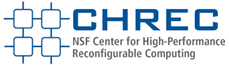 Who Am I?
Education
B.S. (2000) and Ph.D. (2007) in Computer Science and Engineering at the University of California, Riverside
Work experience
Grader, teaching assistant, lecturer
Associate Professor of Electrical and Computer Engineering at the University of Florida
Associations
NSF Center for High-Performance Reconfigurable Computing (CHREC) at the University of Florida
Faculty advisor for the Women in Electrical and Computer Engineering (WECE) at the University of Florida
Faculty advisor for Phi Sigma Rho at the University of Florida
Volunteer mentor
Personal Motivations and Influences
Both of my parents are educators
Mother
Started out as teachers aid for my elementary school
Obtained her degrees and qualifications to become a teacher
Has been teaching mostly middle school for 25+ years
Father 
Retired high school woodshop teacher of 35+ years
Early influence on my views of grading and assessment
Proper and fair assessment
Assignment of responsibility
Need to weed out cheaters!
Everyone witnesses cheating in K-12 years
Early Experience - Undergraduate
Still witnessed rampant cheating amongst peers
Frustrated by lack of diligence by professors and graders
Cheaters obtain the same degree as non-cheaters, no way to distinguish when competing for a job
Undergraduate grading experience
Served as grader for many courses 
Diligent about catching cheating
Easy with programming courses
Online programs, such as Moss from Berkeley automatically compare code
Sense of accomplishment by catching those that cheat their way through the system
Early Experience - Graduate
Served as instructor for a key high-level programming course
Course was critical and necessary for advancement in degree
Still diligent about thwarting cheating!
New challenges:
Fair student assessment
Test creation
Grading scales
Strictness on course policies
Watching for cheating during tests
Etc.
Current Experience Associate Professor
Early experiences and influences prepared me well
Not many have the opportunities I did (e.g., grader, instructor, teaching assistant)
Grateful for these experiences
Teaching brings about new challenges
Following slides give my perspective and advice to solve these challenges
All are hinged on personal experiences -> key motivations!
Fair Assessment and Adherence to Course Policies
Key to assessment – BE FAIR
Do not make any exception for one student that you do not present to all students
E.g., Do not accept one late homework, unless all students have the opportunity
NO PER-STUDENT SPECIAL TREATMENT!
Unbiased grading
Some students stand out in the crowd
Must grade all students the same, even those that stand out as exceptional 
Adhere strictly to course policies
Set a standard and do not deviate
Students will continue to take advantage if you allow any small deviation.
E.g., Late homeworks will not be accepted! If you say, stick to it!
Grading Scales
Set a grading scale for the course
Do not deviate from the scale (within reason ≈ < 1% might be acceptable to bump up a demarcation)
Curve per-assessed item, not the entire course at the end
More fair assessment
Granularity should be small (e.g., one bad test)
Curving at the end lumps all scores into one
If you curve per assessed item, no need for curve at end
KEY! Establish Responsibility
The students earn a grade, you do not assign a grade
Grade responsibility is the student
Otherwise they think you can arbitrarily change or assign their grade

Progress reports
If few graded items, easy for them to calculate
If many, can send progress reports
List grade attained on each graded item
Calculate what is needed to get a particular grade in the course
E.g., you must get 86% on the remaining material to attain a B+ in the course.
Cheating
Always keep a keen eye
Your good students will appreciate it!
University level repercussions
Depends on university policy
Most have a two strike policy – expelled on second offense
Lying/denying and found guilty are the two strikes = expulsion
Admitting to is one strike, not on transcripts, does not leave private university file
Course repercussions
I advocate NO tolerance
Cheating = automatic F in course
But…consider how it affects GPA
Does the F count in GPA after the course is retaken?
Must consider how the punishment fits the crime
Do not let the students sway you, they will have many excuses, but none are fair to ignore for the honest students


Talk about UCR policy
Not always the best case
BE STRICT! If you know they cheated, nail them
Summary
Determine a grading scheme and stick to it consistently
Be fair to all students
If you give one student a special opportunity, open it up to all
It makes it easy say no, ask how they would feel if someone else had the opportunity and they did not
Establish student-grade responsibility
You assign the grade they earn
Watch for cheating – be firm
It is okay to make exceptions!
Smaller class sizes allow personal evaluation of students
E.g., you can tell when they truly need more time for an assignment
Extenuating circumstances
E.g., personal/emotional issues